Secondary Career Pathway Funding – What’s Next
This webinar will be recorded and posted to the ODE Website.


ODE has a website with information about Secondary Career Pathway Funding – please visit the website for continued updates 

Please mute your microphones.  Please put your question in the chat box and we will answer questions at the end.

Thank you for your attendance!
Secondary Career Pathway Funding – What’s Next?
January 14, 2016


PILOT
http://www.ode.state.or.us/search/page/?id=5415
Agenda for this webinar
Review of legislative intent and allocations

How it works
Rules
Roles and responsibilities

Accessing the funds
Assurances
Budget and narrative
Submission of documents

Contact information
Secondary Career Pathway Funding
How it works
Purpose
CTE Revitalization
Up to $500K
Revitalize, refurbish, start up 
Questioned sustainability

Career Pathways Funding
First attempt at sustained funding
Incentivize  intensive CTE programs of study that lead to high wage and high demand occupations
Funding
HB 3072-
OAR 581-017-0287 to -0297

$8.75 million Secondary Career Pathway Funding for the biennium
$3 million – January 2016 +
Remaining funds – October 2016
How Allocations Are Generated
Methodology
Student earns 3 unduplicated credits in CTE POS 
As reported in the CTE Data Collection June 2015
In pathway leading to high wage, high demand occupation

Match to ADM collection
Enrolled and in attendance May 2015
Underserved
Students of color, students experiencing poverty, English language learners, students with disabilities

Industry credentials
March 2016
What this might look like…
Communication
Webinar 

Web page

News announcement

Letter to superintendent & CTE Regional Coordinator
Use of Funds
Fund Distribution
Working Together
In the Rules
Funds will be spent only on the CTE Program of Study generating the funds.

Decisions about the expenditure of funds will be made in collaboration with the teacher of the CTE Program, the CTE Regional Coordinator, and school administration.

Funds awarded will not be used to supplant funds budgeted by the district for the CTE Program generating the funds during the 2015-2016 and the 2016-2017 school years.
How it works
Roles and Responsibilities
Role of CTE program teacher
Determine use of funds with school district administration and CTE regional coordinator
Problem solve with administration and CTE regional coordinators about use of funds
Report any questions or concerns to ODE grant manager
Roles and Responsibilities
Role of school district administration
Determine use of funds with teacher and CTE regional coordinator
Submit budget and assurances – non-supplanting; reporting
Problem solve with teachers and CTE regional coordinator regarding use of funds
Report and questions or concerns to ODE grant manager
Roles and Responsibilities
Role of CTE Regional Coordinator
Review preliminary data
Collaborate with CTE content specialists on high wage and high demand
Determine use of funds with teacher and school/district administration
Problem solve with districts, schools and teachers regarding use of funds
Report questions/concerns to ODE grant manager

Grant award to RC for technical assistance and support
Roles and Responsibilities
Role of grant manager at ODE – Donna Brant
Collect data and calculate allocations
Work with specialists to determine high wage and high demand programs
Communicate 
Provide technical assistance
Distribute and collect assurances and budget
Set up fund distribution through EGMS
Collect reports
How to access the funds
Assurances
Budget Documents
Narrative
Describe how the investment of Secondary Career Pathways Funds was determined.  Who was involved in the decision making and what was the extent of their involvement?

Identify focus of investment
Use of Funds
Budget Documents
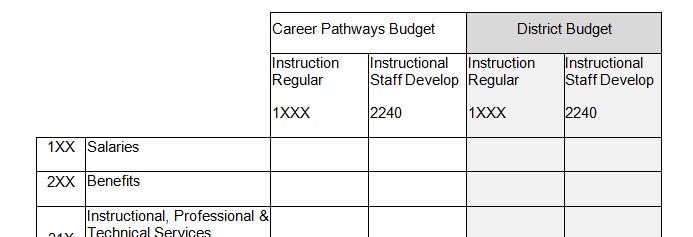 Once Submitted to ODE
Email budget narrative and worksheet to:  Career.pathways@ode.state.or.us

Review and record documentation

Clarification as needed on budget

Approved via EGMS
Contact
Donna Brant
Donna.brant@state.or.us
503-947-5622


Barb O’Neill
Barbara.oneill@state.or.us